SDN controller scalability issue
Fundamental issue: the speed gap between data plane and control plane.
SDN controller
Switch OS
Switch OS
Switch OS
Switch HW
Switch HW
Switch HW
10-100 Gbps
10-100 0Mbps
???
SDN controller scalability issue
Control plane
1. Stress controller resources
2. Stress the control channel
Data plane
Data plane can overwhelm control plane by design
Control channel or controller resources
SDN controller has a fundamental scalability issue
Solutions 1: Increase controller capacity - distributed controllers
Control plane
Control plane
Control plane
1. Stress controller resources
2. Stress the control channel
Data plane
Flat structure multiple controllers
ONIX (OSDI’10)
ONOS(HostSDN’14)
Solutions 2: reduce traffic to controller -- Hierarchical controller
Root Control
Control plane
1. Stress controller resources
Local Control
2. Stress the control channel
Data plane
Data plane
Hierarchical controller design
Kandoo (HotSDN’12)
Solutions 2: Reduce traffic to controller – offload control to switch
Root Control
Control plane
1. Stress controller resources
offload Control
2. Stress the control channel
Data plane
Data plane
Offload to switch control plane
Diffane (SIGCOMM’10)
DevoFlow(SIGCOMM’11)
ONIX
ONIX’s view of network components
Physical infrastructure: switches, routers, etc
Connectivity infrastructure: channels for messages.
Onix: A distributed system running the controller
Control logic: network management applications running on top on Onix
Onix architecture
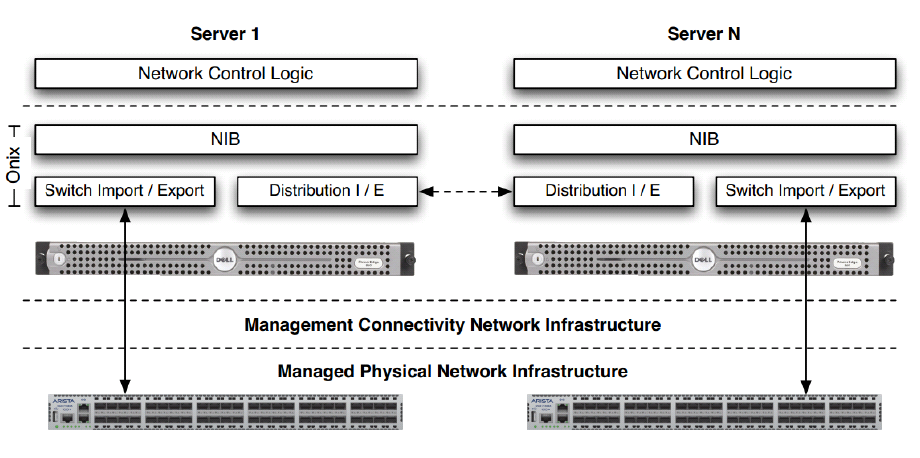 Onix NIB
Holds a collection of network entities
Can be viewed as a centralized graph with notification mechanism
Updates to the NIB are asynchronous.
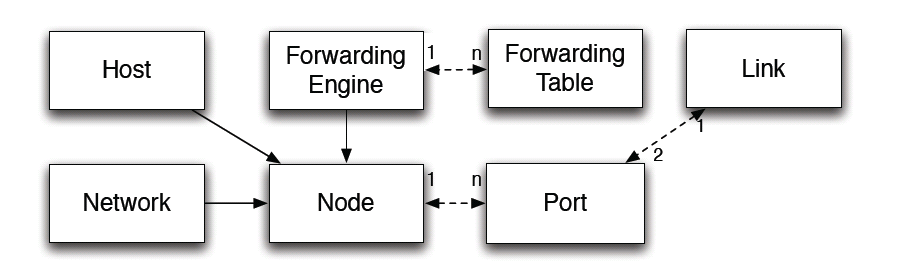 Onix NIB API
Query: find entities
Create/destroy: create and remove entities
Access attributes: inspect and modify entities
Notification: receive update about changes
Synchronize: wait for updates being export to network elements and controllers
Configuration: configure how state is imported to and exported from the NIB
Pull: ask entities to be imported on-demand
Onix abstraction
Global view: Observe and control a centralized network view (NIB) which contains all physical network elements
Flow: the first packet and subsequent packets with the same header are treated in the same way.
Switch: with flow tables <header: counters, actions>
Event-based operation: the controller operations are triggered by routers or applications.
Onix API
The global view is represented as a network graph
Nodes represent physical network entities
Developers program over the network graph
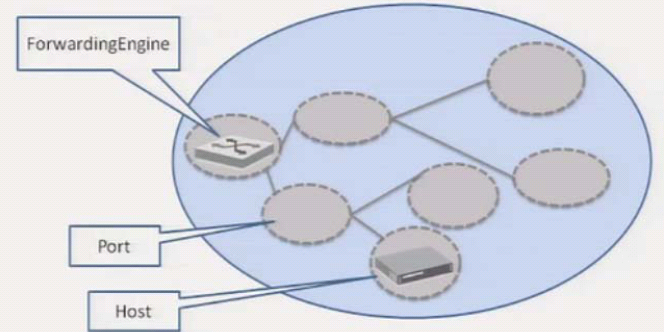 Write flow entry
 List ports
 Register for updates
……
Network Information Base
The NIB is the focal point of the system
State for applications to access
External state changes imported into it
Local state changes exported from it
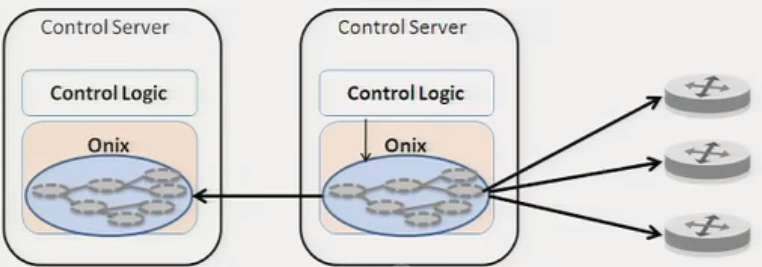 Onix scalability
A single physical controller won’t work for large network
NIB will overrun the memory in one server
CPU and bandwidth for one server will not be enough
Onix solution: Partition, aggregation, and consistency.
Partition: 
Each Onix instance may have connections to a subset of network elements
Network control logic can configure to keep a subset of the NIB in memory
Onix scalability
Partition, aggregation, and consistency.
Aggregation: 
Each Onix instance can be configured to expose a subset of elements in its NIB as an aggregate element (reduce fidelity) to another Onix instance.
Consistency and durability
Control logic dictates the consistency requirement of the network state it manages
Two storage options
Replicated transactions (SQL) storage
One-hop memory-based DHT
Control logic resolve conflicts when necessary.
Onix reliability
Network element and link failures
Control logic reconfigures to deal with such failures
Management connectivity infrastructure failures
Assumed reliable (remember Google B4 issue?)
Onix failures:
Distributed coordination facilities to provide failover
Onix Summary
Onix provides state distribution capability
The developers of management applications still have to understand the scalability implications of their design

One of the earlier SDN controllers: the controller functionality and application functionality are not clearly partitioned.
Distributed SDN controller Research issues?
Distributed SDN research issues
Network abstraction for distributed SDN
Need concrete understanding of network abstraction in the current systems
Exploit existing distributed system techniques to address distributed network abstraction issues
Consistency, usability, synchronization, fault tolerance, etc
Adapting distributed system techniques specifically to SDN controller
No need to reinvent the wheel
ONOS: Towards an Open, Distributed SDN OS
Earlier NOS dodges the distributed system issues.
Earlier distributed NOS may try to reinvent the wheel.
ONOS is a second generation of distributed NOS, separating distributed systems issues with network management issues
We know how to distribute and maintain information in a distributed manner. Many systems are available.
Distributed NOS can utilize the existing distributed information systems and focus on network management issues.
Distributed system building blocks
Distributed storage system
Cassandra
RAMcloud (in memory storage)
Distributed graph database (Titan)
Distributed event notification(HazelCast)
Distributed coordination service (Zookeeper)
Distributed system data structures and algorithms
Distributed hash table (DHT)
Consensus algorithm
Failure detector
Checkpointing
Transaction
Onos architecture
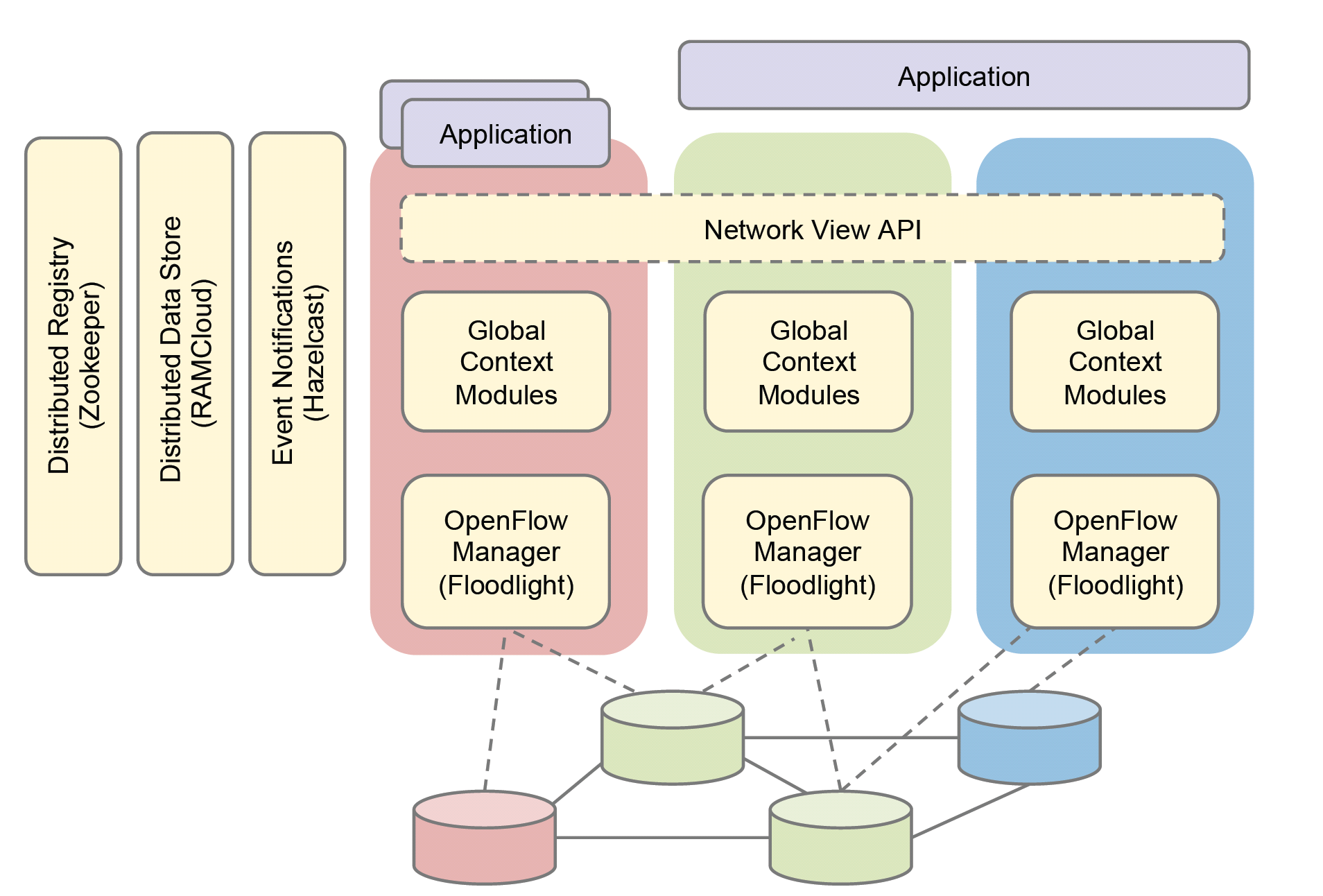 Onos abstraction: Global network view
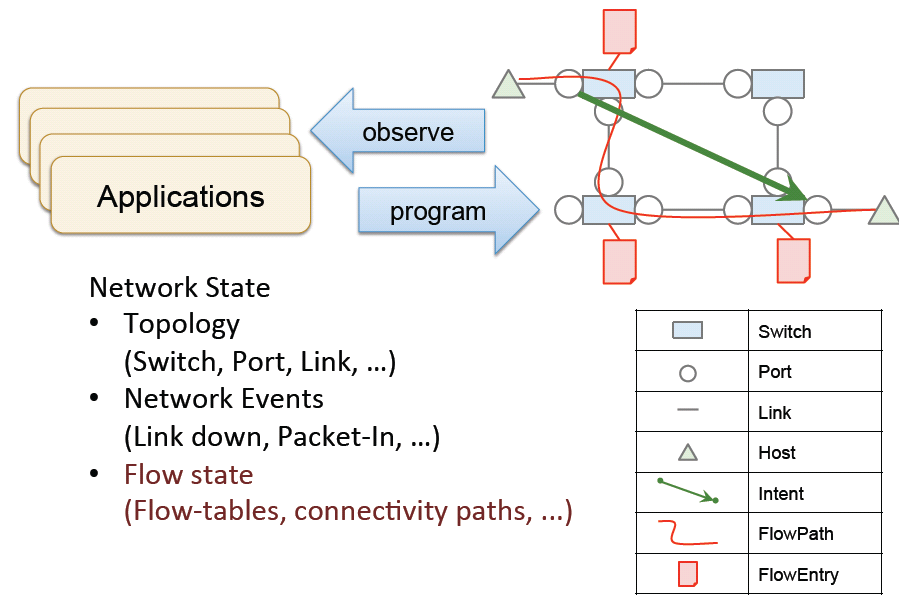 Onos summary
Use existing distributed system infrastructure.
Focus on making it efficient with known distributed system applications.
E.g. how to maintain, lookup, and update the topology effectively
Kandoo: A framework for efficient and scalable offloading of control applications
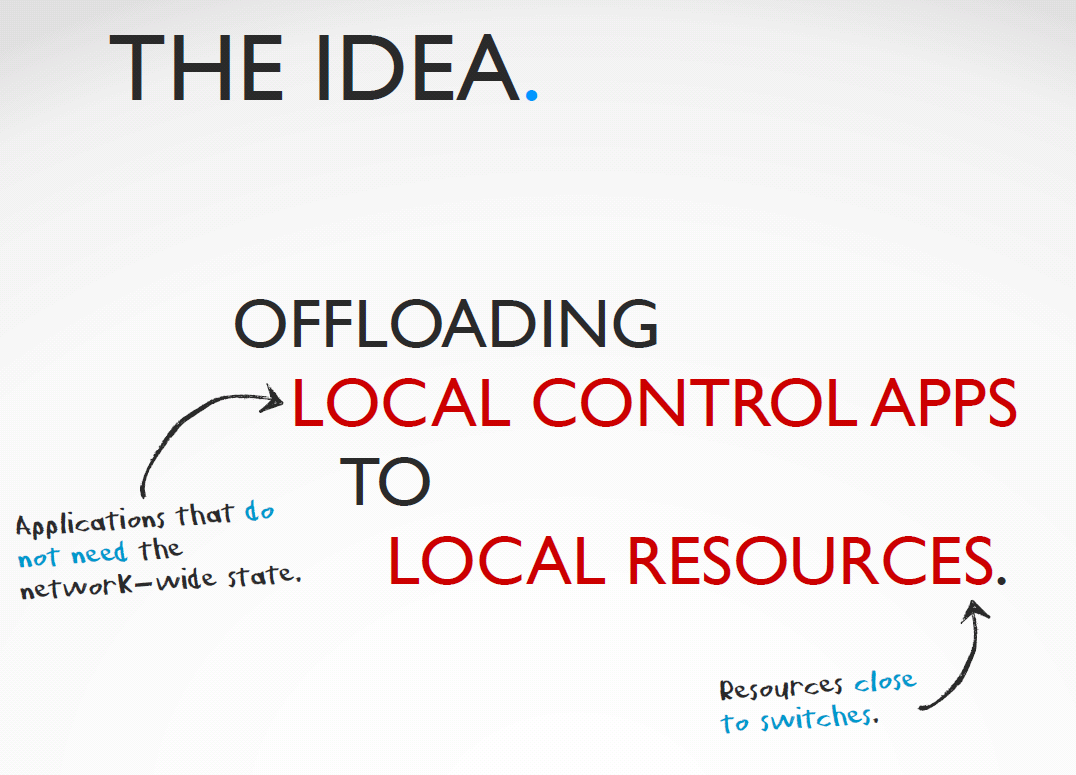 Local Apps
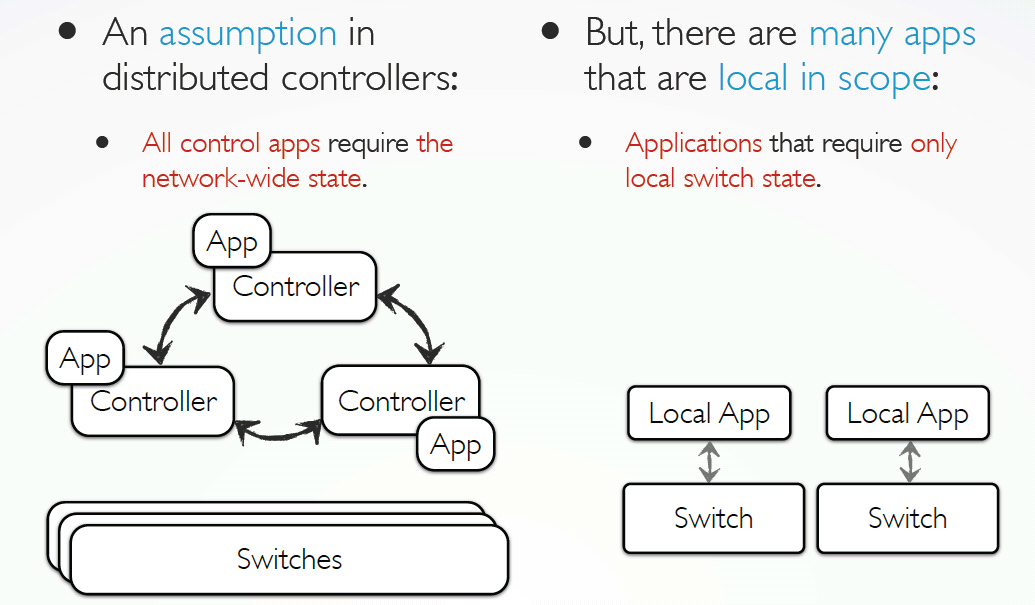 Local Apps
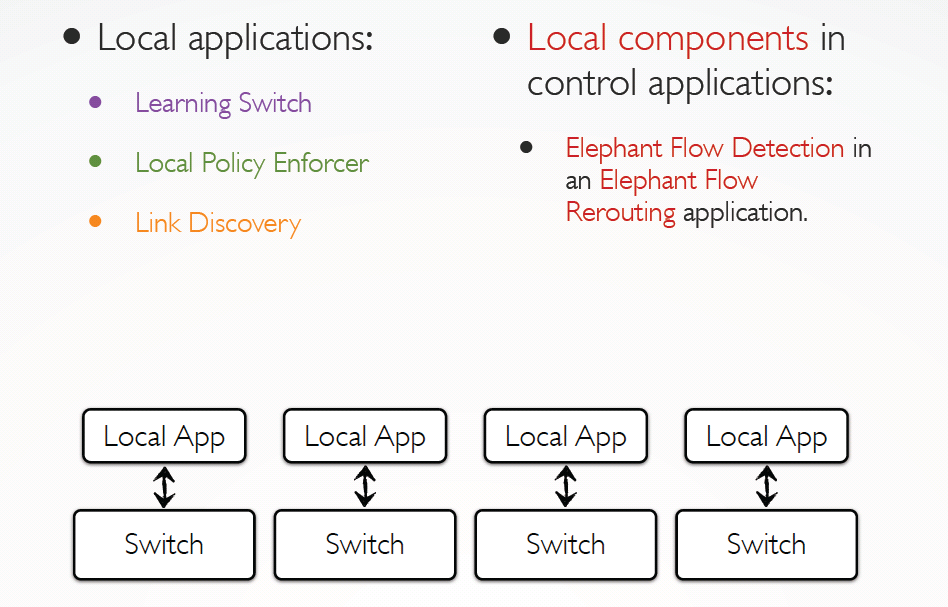 Where to run the local apps
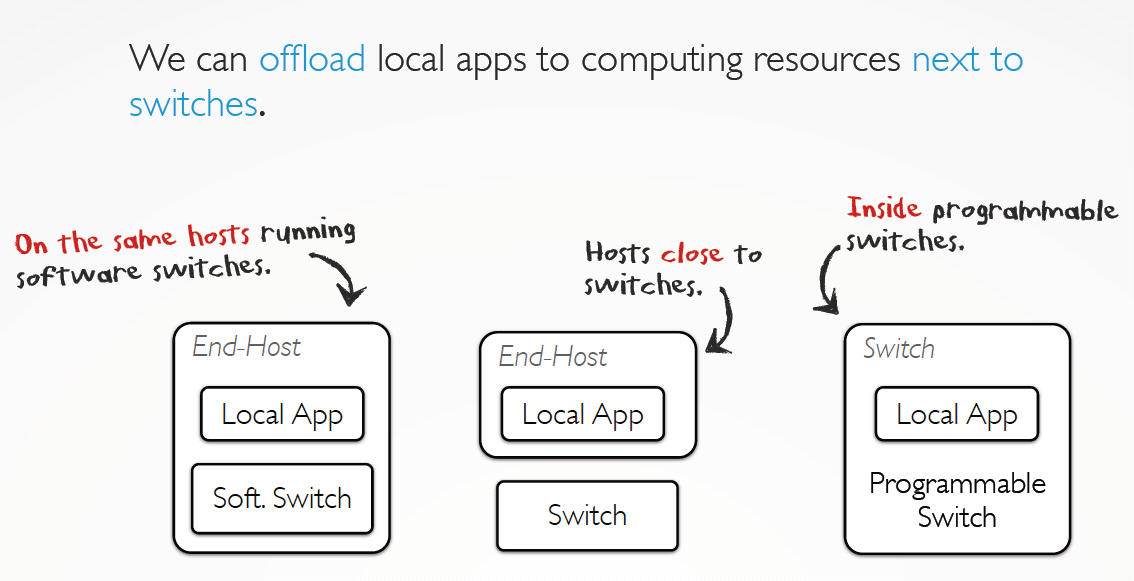 Kandoo
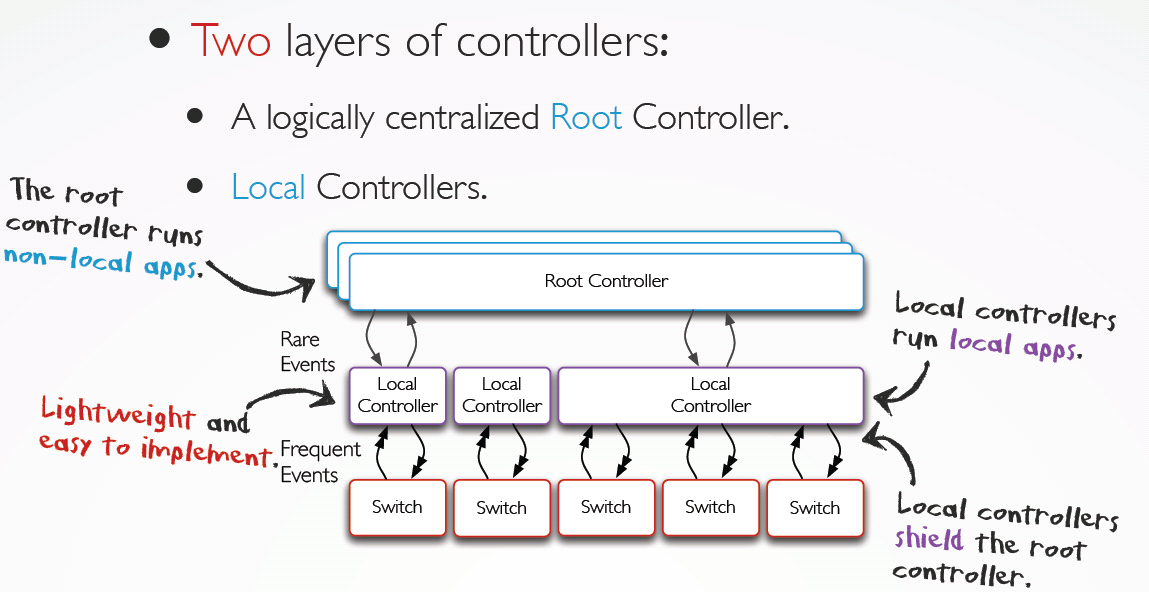 An example: Elephant flow rerouting
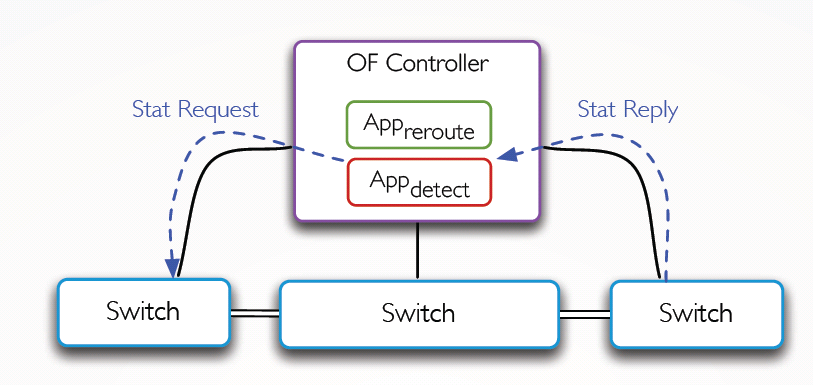 An example: Elephant flow rerouting
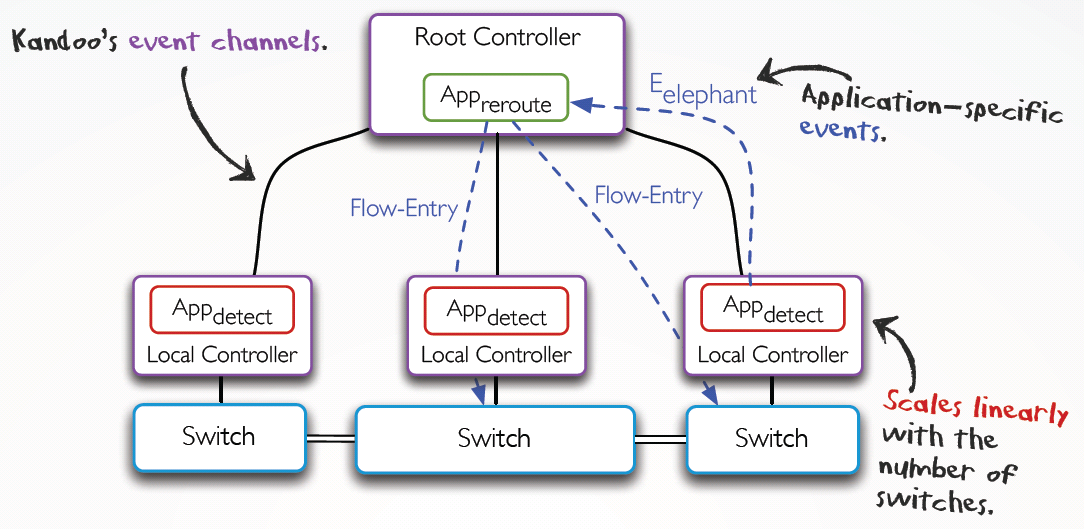 Kandoo variations
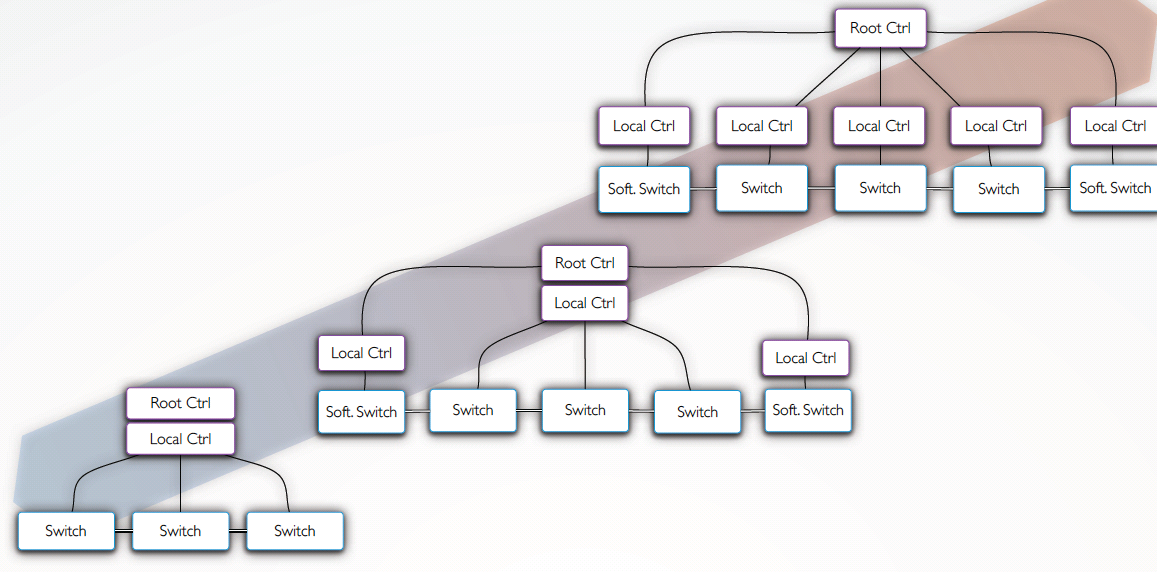 Kandoo summary
2 levels of controller
Deal with the scalability issue by moving software closer to the data plane
Future: a generalized hierarchy
Filling the gap between local and non-local apps
Finding the right scope is quite challenging
Devoflow
DevoFlow: scaling flow management for high-performance networks, SIGCOMM’2011.

OpenFlow is good; but fine-grain per flow management creates too much overhead
Flow setup
Statistics collection
Devoflow – a new paradigm to reduce the control and overhead while providing fine control for important flows.
Dilemma
Control dilemma:
Role of controller: visibility and mgmt capabilityhowever, per-flow setup too costly
Flow-match wildcard (existing hardware), hash-based:much less load, but no effective control
Statistics-gathering dilemma:
Pull-based mechanism: counters of all flowsfull visibility but demand high BW
Wildcard counter aggregation: much less entriesbut lose trace of elephant flows
Aim to strike in between
Main Concept of DevoFlow
Devolving most flow controls to switches
Use the default wildcard match
Maintain partial visibility
Keep trace of significant flows
Default v.s. special actions:
Security-sensitive flows: categorically inspect
Normal flows: may evolve or cover other flowsbecome security-sensitive or significant
Significant flows: special attention
Collect statistics by sampling, triggering, and approximating
Design Principles of DevoFlow
Try to stay in data-plane, by default
Provide enough visibility:
Esp. for significant flows & sec-sensitive flows
Otherwise, aggregate or approximate statistics
Maintain simplicity of switches
Mechanisms
Control
Rule cloning
Local actions
Statistics-gathering
Sampling
Triggers and reports
Approximate counters
Rule Cloning – identify elephant flow
ASIC clones a wildcard rule as an exact match rule for new microflows
Timeout or output port by probability
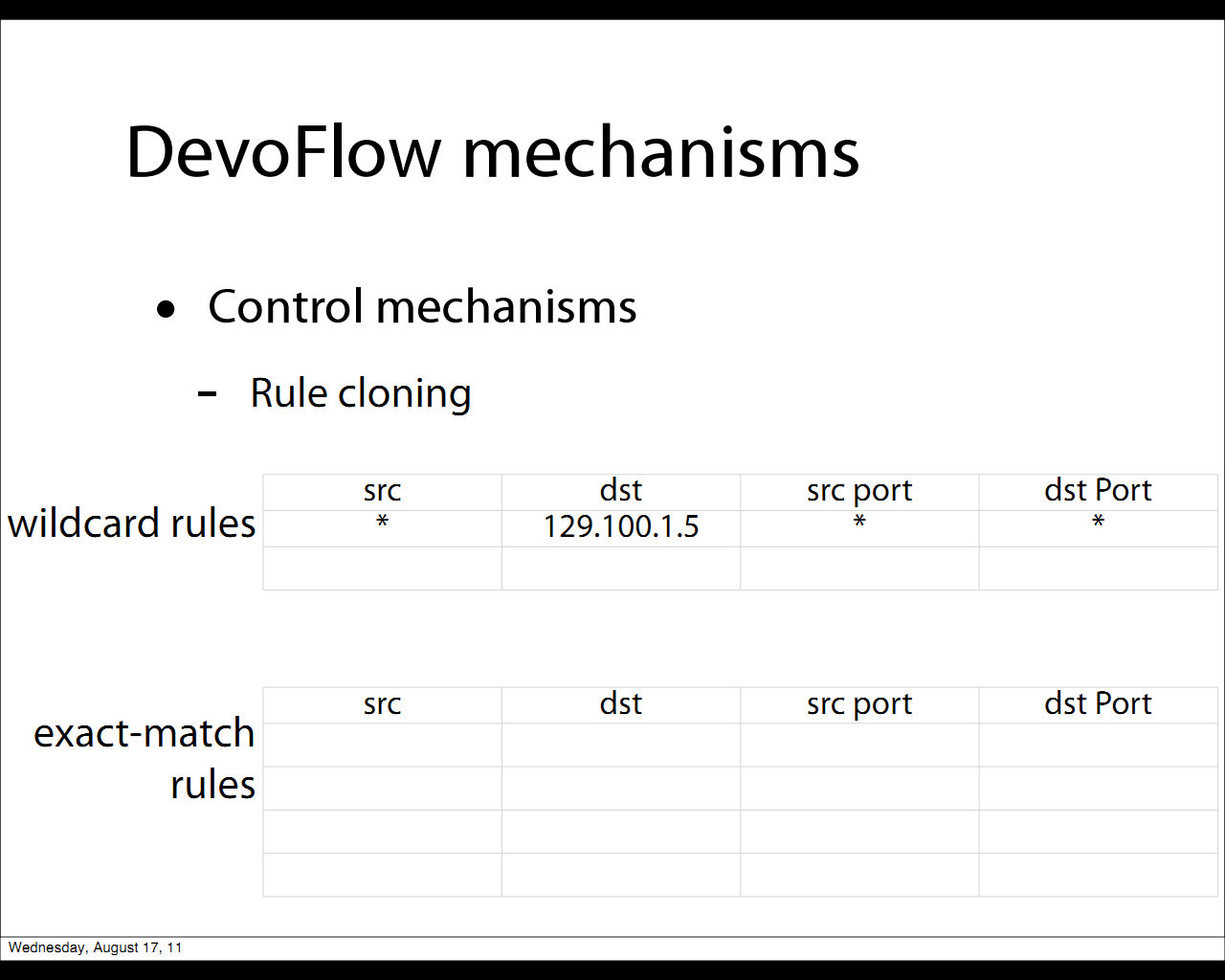 Rule Cloning
ASIC clones a wildcard rule as an exact match rule for new microflows
Timeout or output port by probability
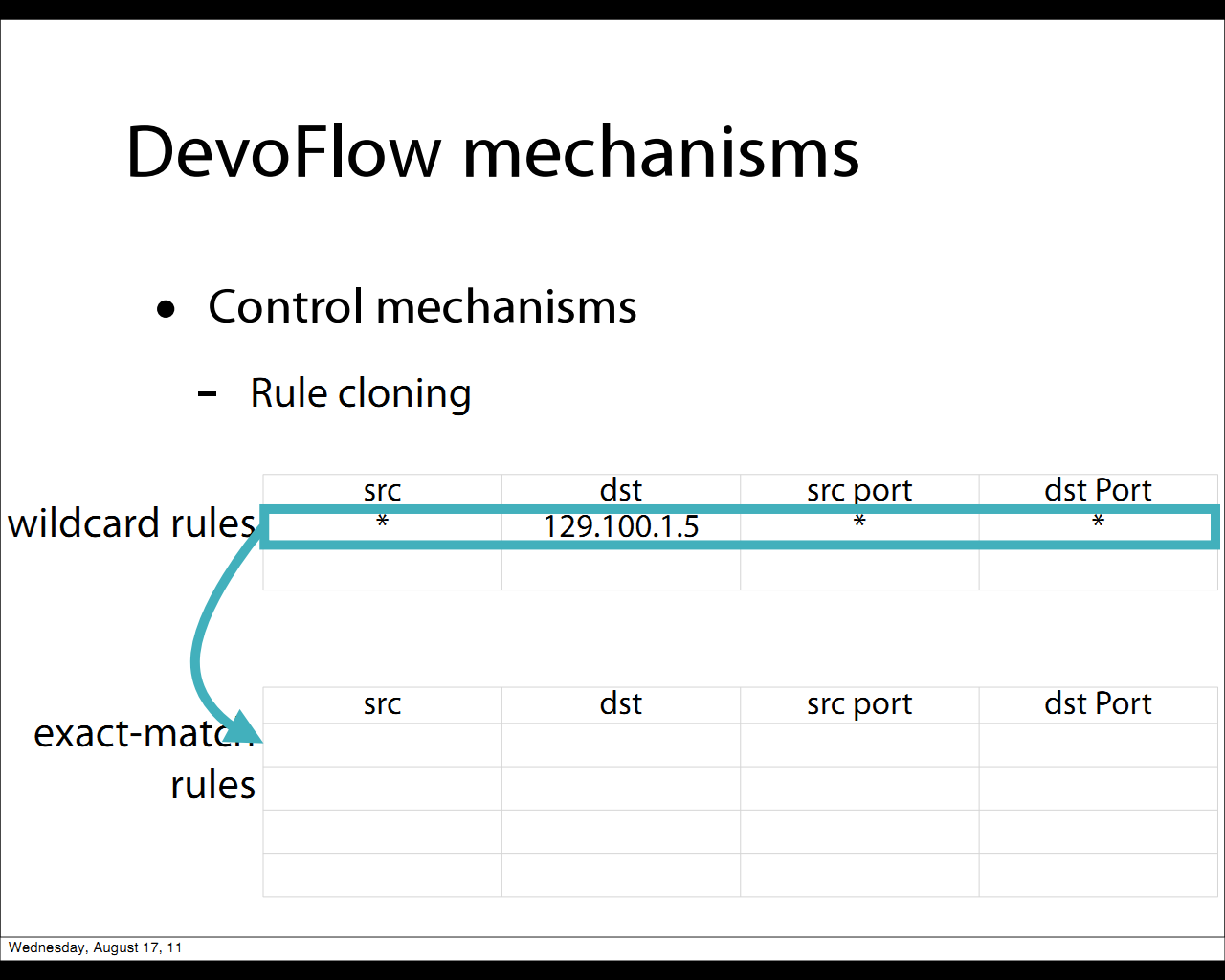 Rule Cloning
ASIC clones a wildcard rule as an exact match rule for new microflows
Timeout or output port by probability
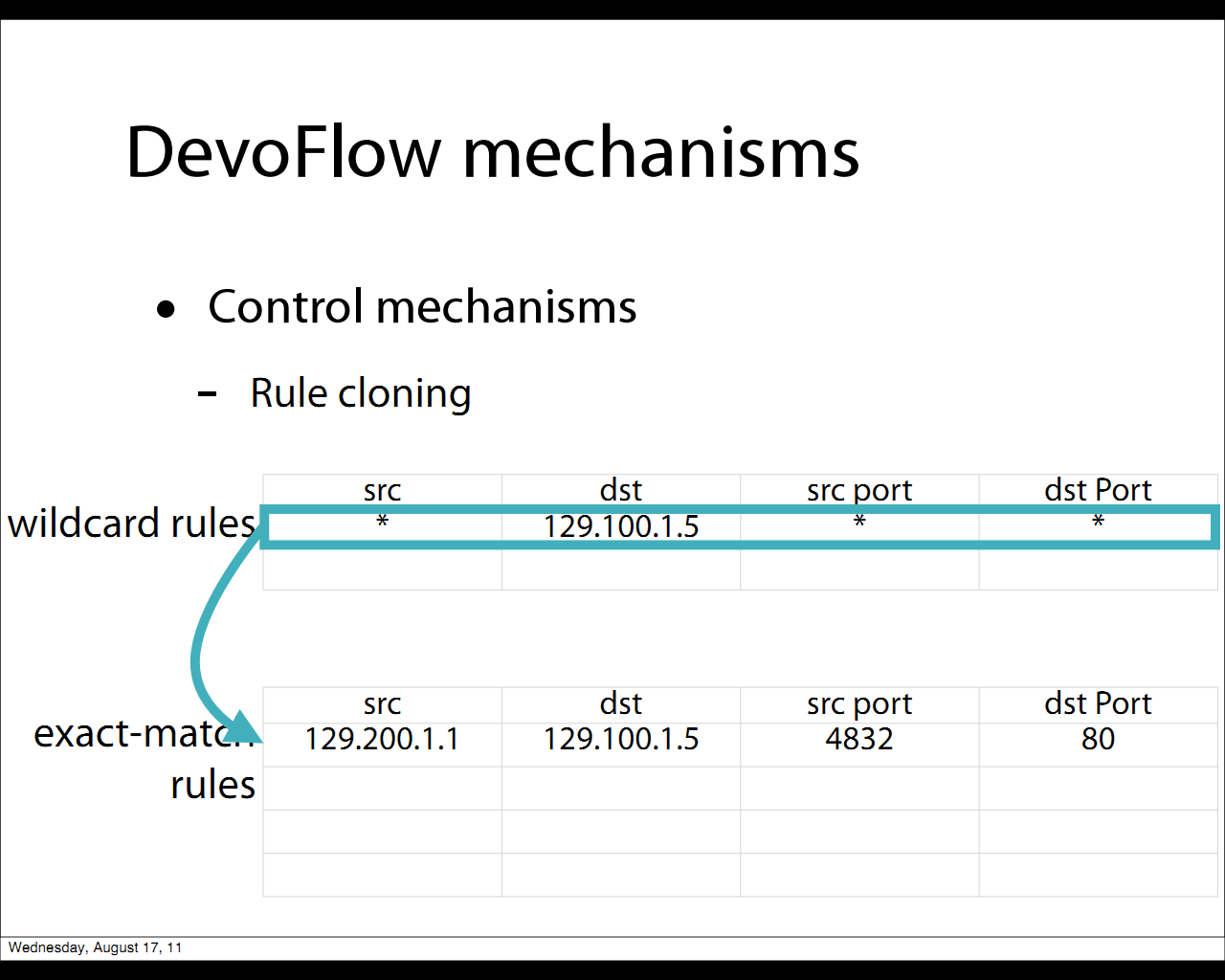 Local Actions
Rapid re-routing: fallback paths predefinedRecover almost immediately
Multipath support: based on probability dist.Adjusted by link capacity or loads
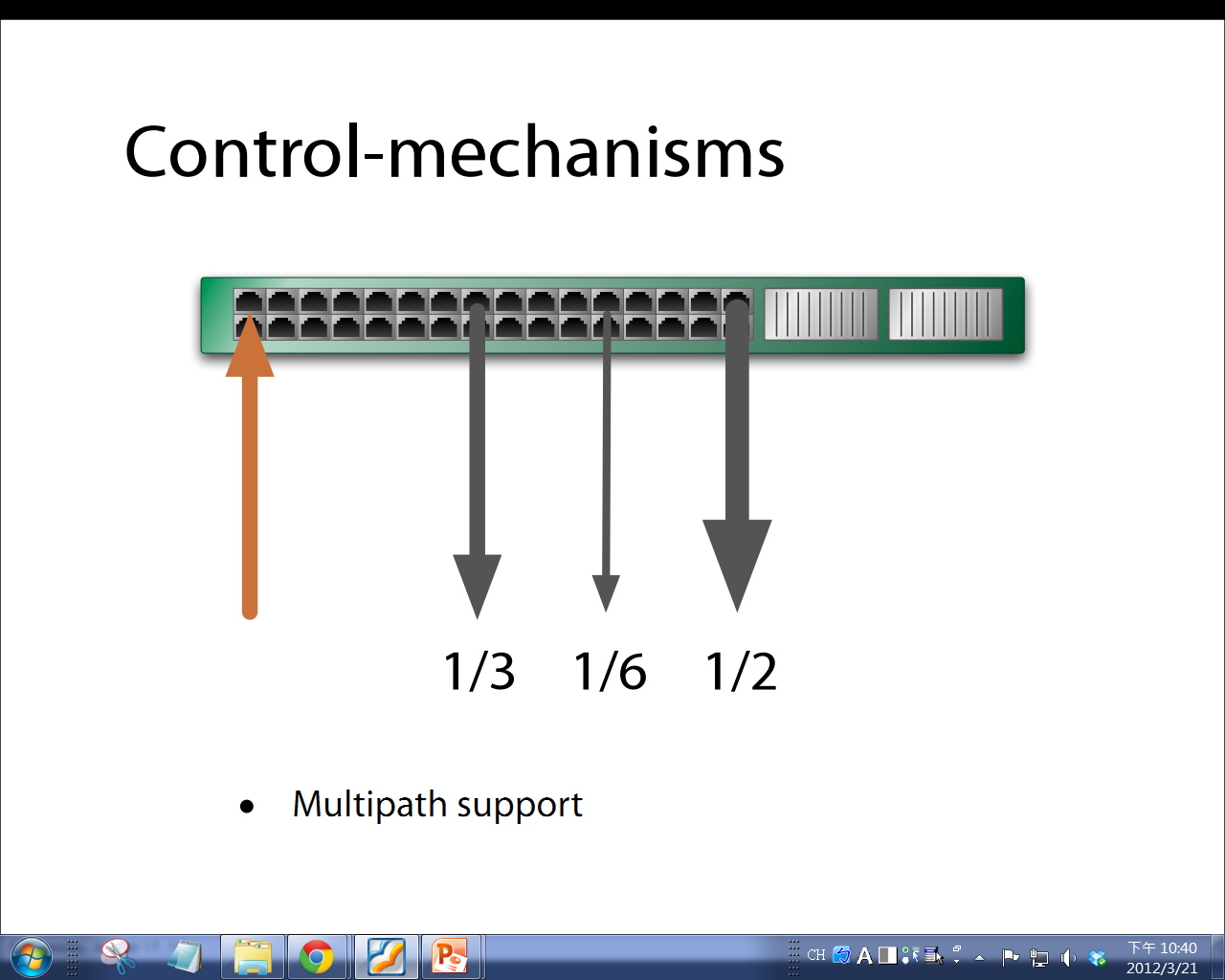 Statistics-Gathering
Sampling
Pkts headers send to controller with1/1000 prob.
Triggers and reports
Set a threshold per rule
When exceeds, enable flow setup at controller
Approximate counters
Maintain list of top-k largest flows
DevoFlow Summary
Per-flow control imposes too many overheads
Balance between 
Overheads and network visibility
Effective traffic engineering, network management
Switches with limited resources
Flow entries, control-plane BW
Hardware capability, power consumption